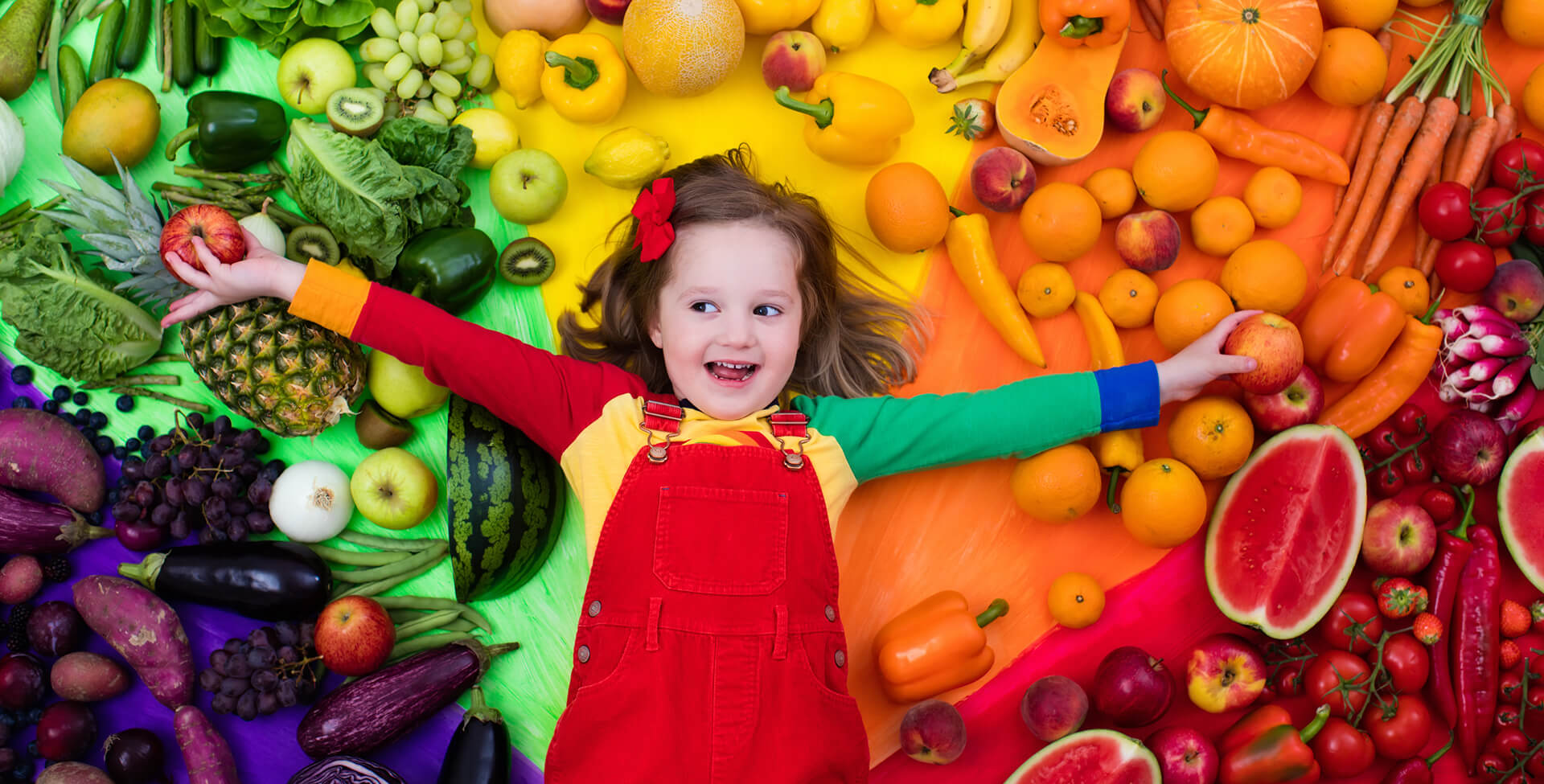 A importância da Administração de Ferro e Vitamina D para o Desenvolvimento Infantil na primeira Infância
Professora: Christiani Verri - Pediatra membro da SBP
Professora e mestranda MESTED – Unichristus
Moderadora Proª. Anamaria Cavalcante e Silva
Deficiência Vitamina A
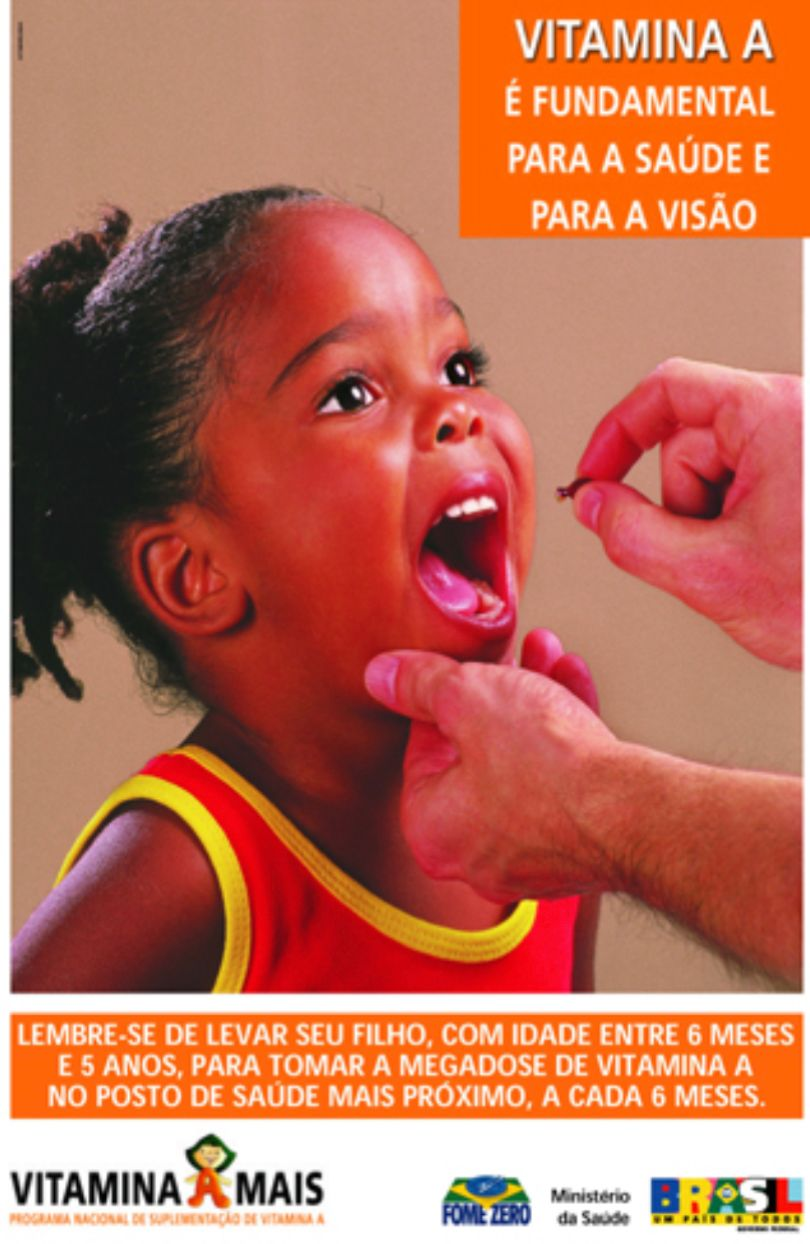 Importância da suplementação
Principal causa de cegueira adquirida em crianças;
Maior vulnerabilidade a infecções (diarreia, sarampo, infecções respiratórias);
Compromete a resposta imunológica à vacinação. 

CAUSAS
Baixa ingestão de vitamina A ou de gorduras;
 Secundária (má absorção, parasitoses, doença inflamatória intestinal, hepatopatias, pancreatopatias)
Deficiência Vitamina A
Prevenção
Alimentação variada e incentivo ao aleitamento materno 
 Forticação de alimentos
Reposição (dietas sem lipídios, má absorção)
Programa nacional de suplementação 
Crianças (6-59 meses) e puérperas 
Doses semestrais
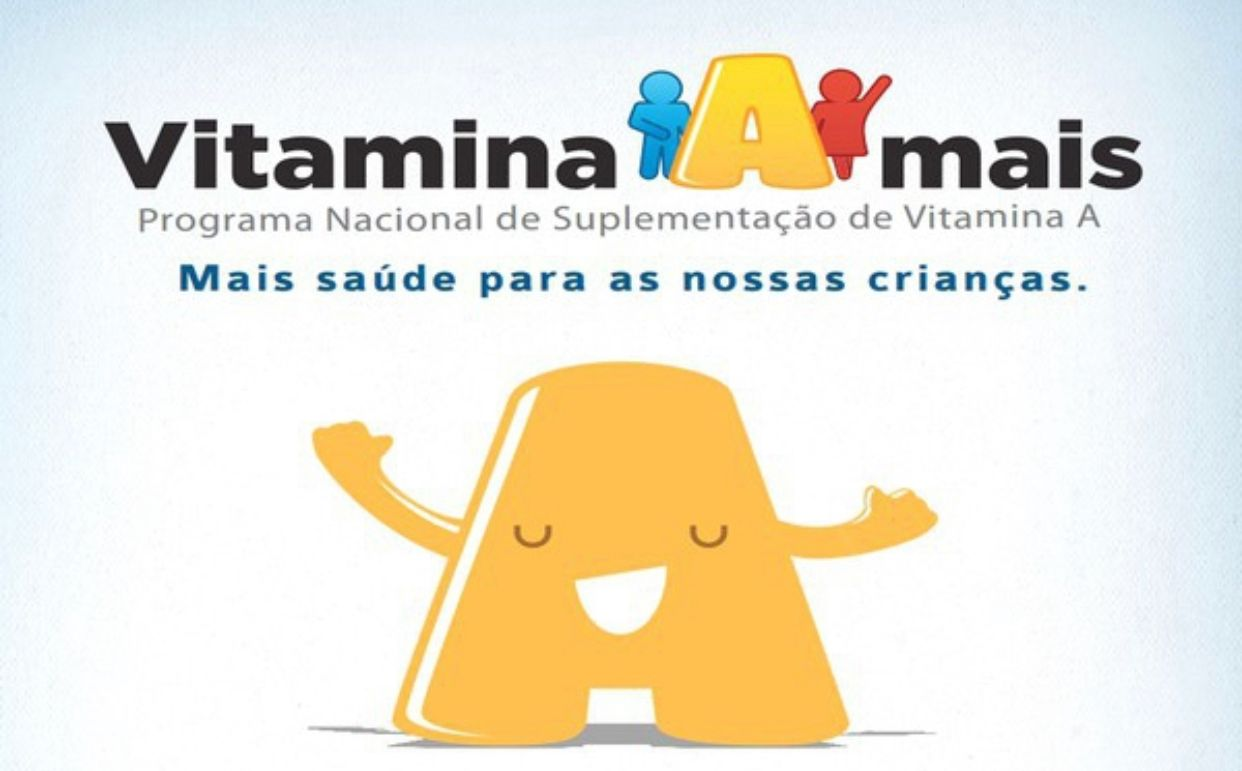 Deficiência de Ferro
Importância da suplementação
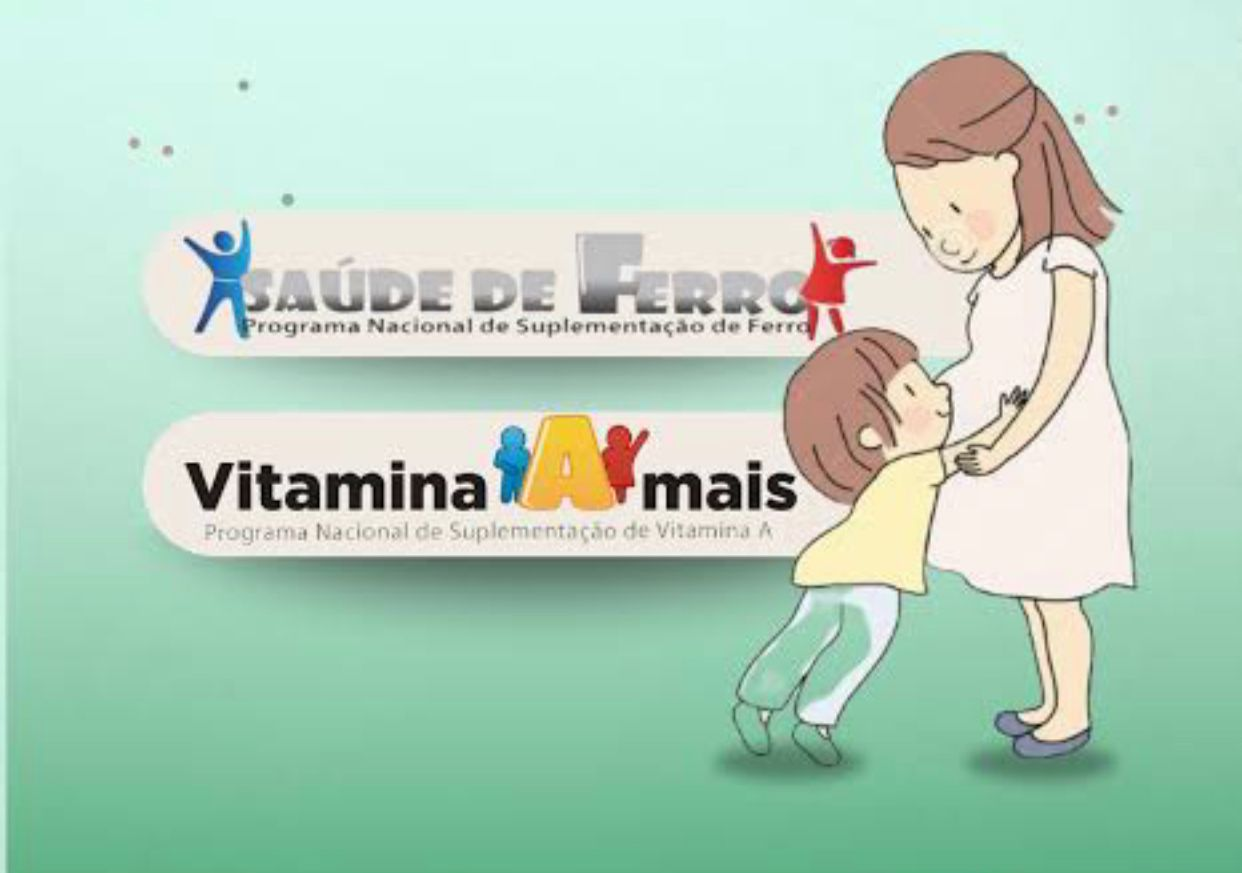 Responsável por óbitos fetais e na primeira infância;
Aumento taxas de infecções;
Depressão; 
Letargia;
Convulsão;
Aumento débito cardíaco;
Impacto econômico
Deficiência de Ferro
Prevenção
Suplementação  adequada desde a idade gestacional
Alimentação
Políticas públicas
Incentivo aos Pediatras durante Puericultura
Disponibilidade em Unidades Primárias
Caderneta de Saúde
Enriquecimento de farinha com sulfato ferroso e ácido folico
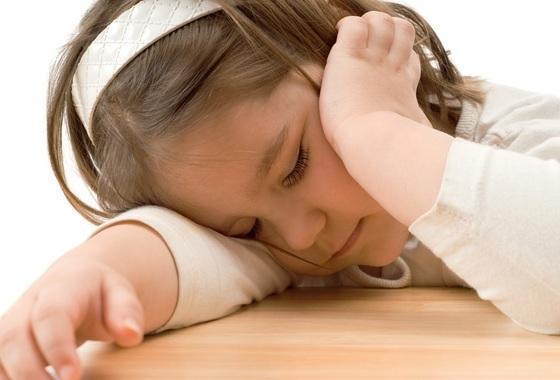 Sulfato Ferroso e Vitamina A em Unidade Básica de Saúde
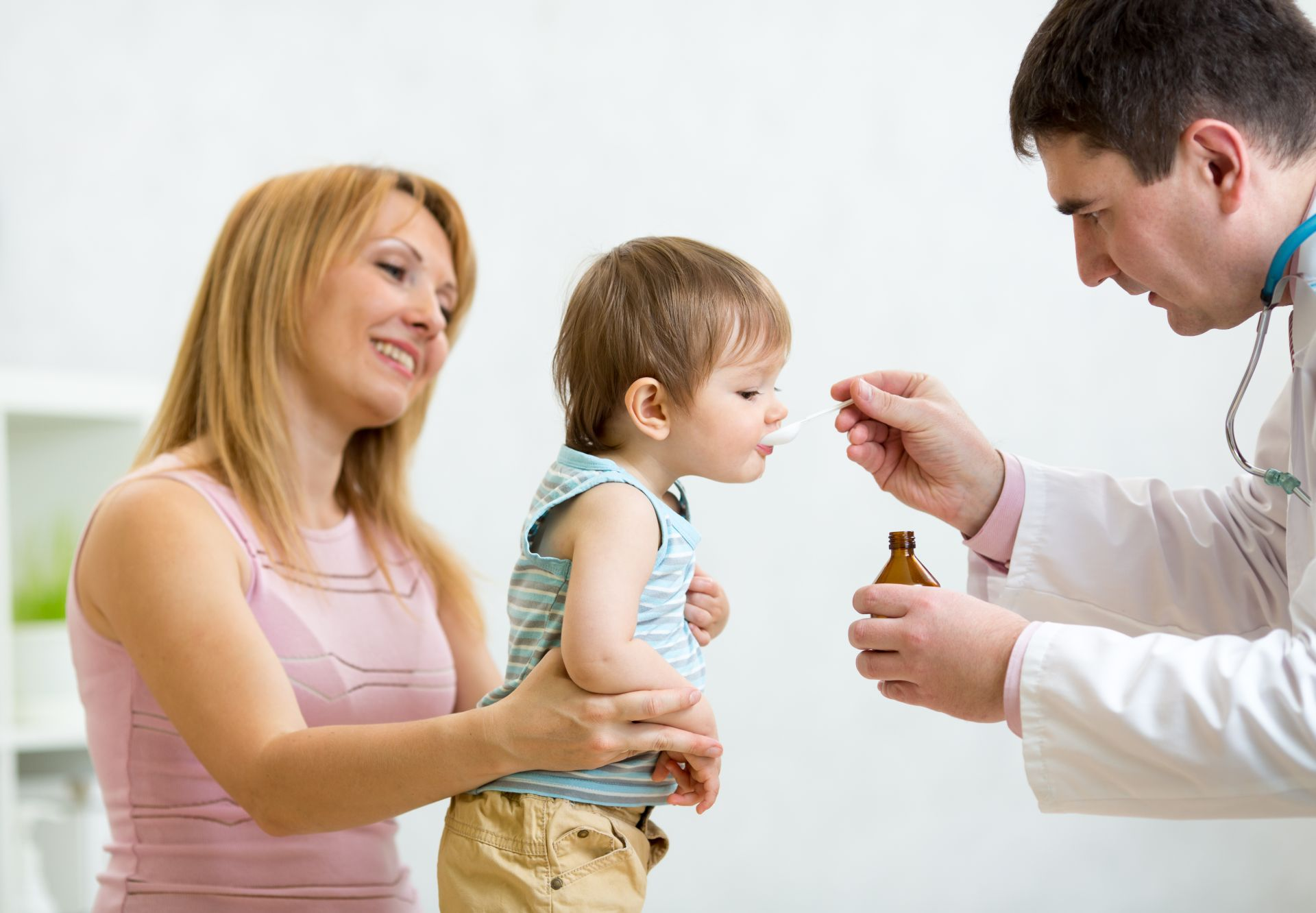 Farmácias nas UBS
Profissionais capacitados para dispensar e administrar medicação 
Preenchimento caderneta da criança 
Pal atrás educacionais
Conscientização da alimentação e da importância da administração do medicamento.
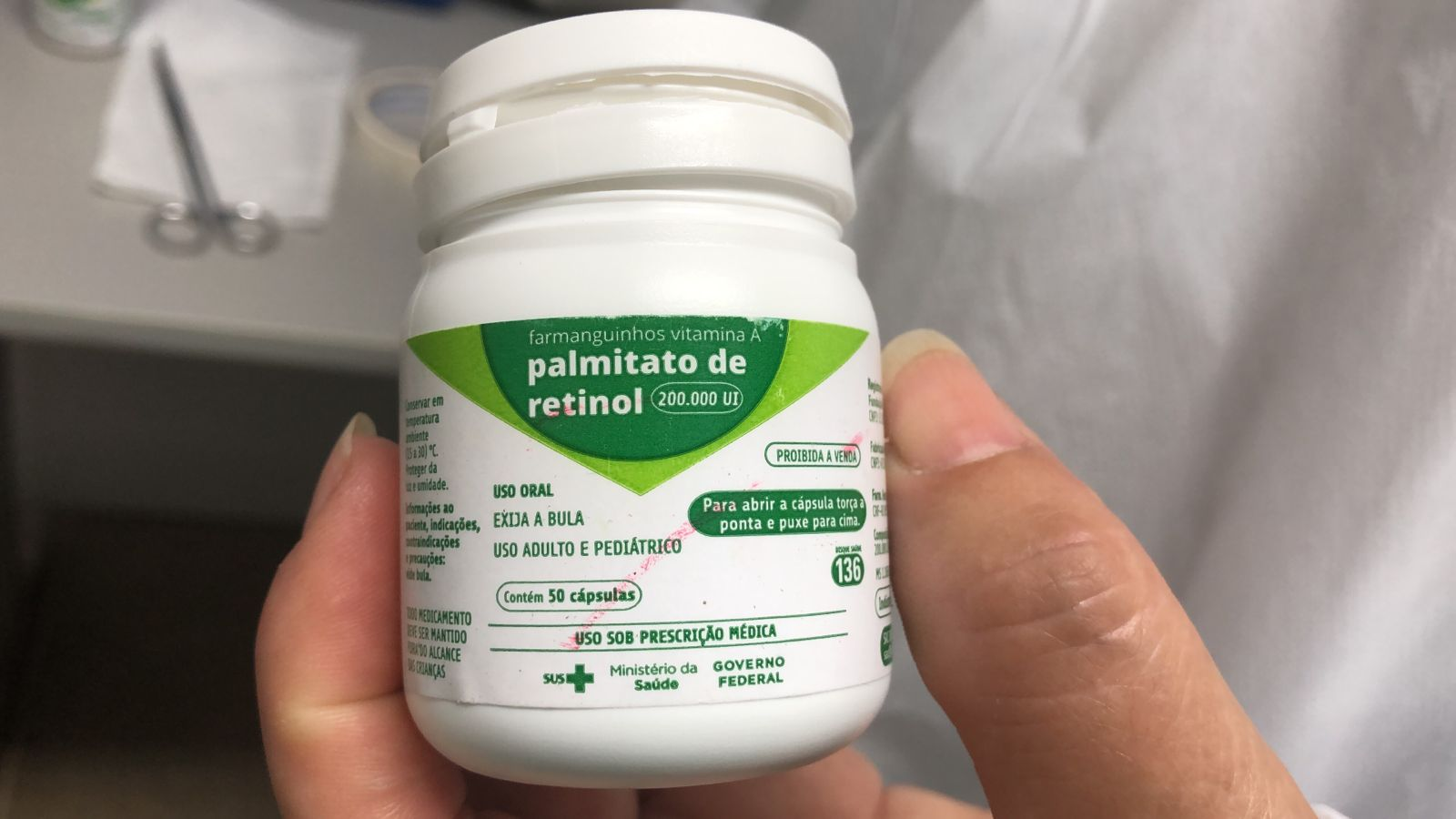 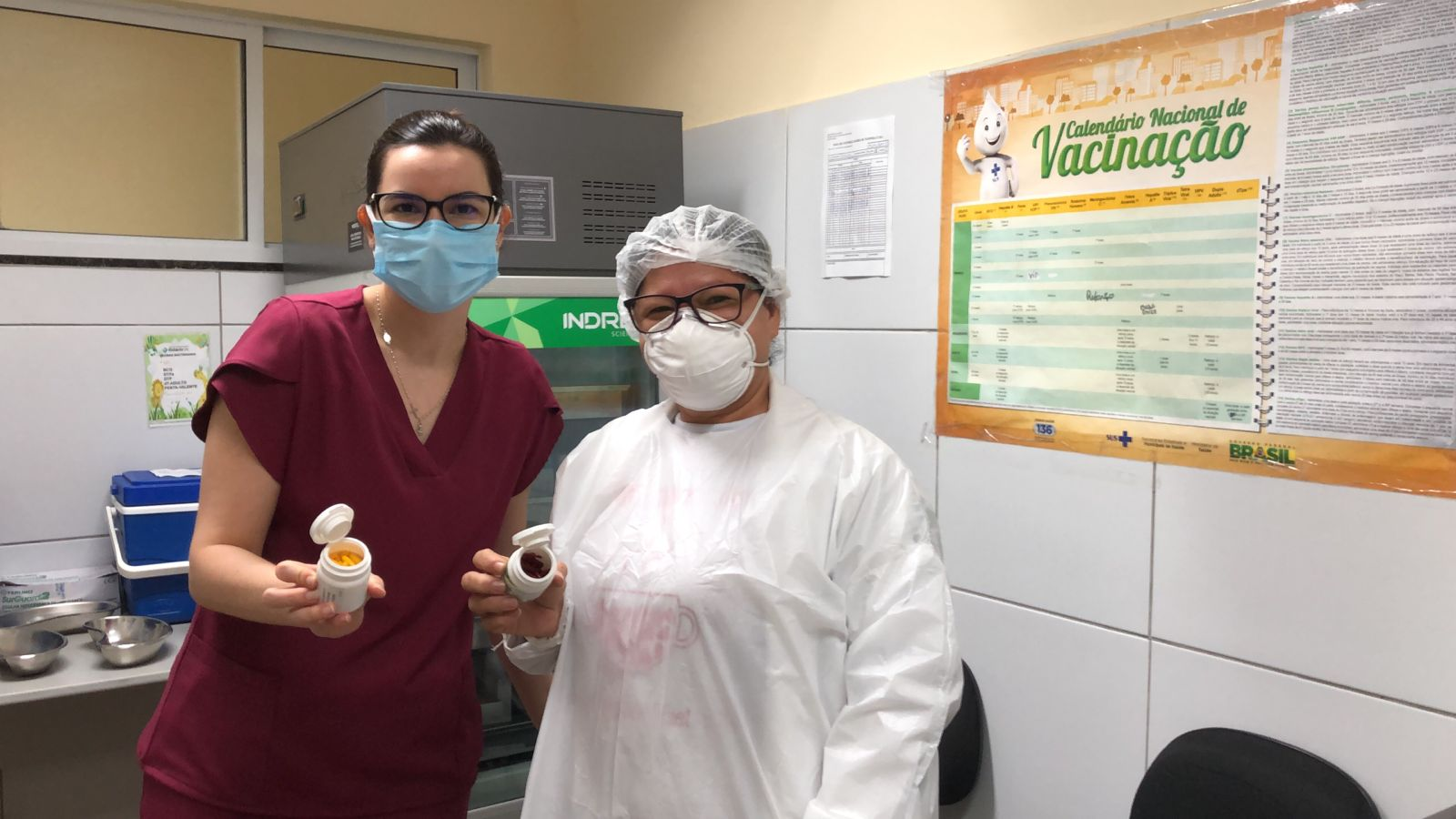